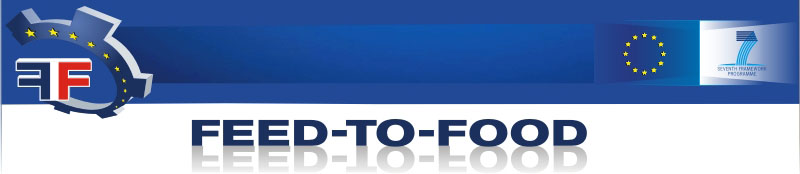 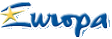 ZAKONSKA REGULATIVA EU 
ZA HRANU ZA ŽIVOTINJE
mr Slavica Sredanović
dr Jovanka Lević
Okrugli sto - EU FP7-REGPOT-2007-3, projekat FEED-TO-FOOD, Ga 207043
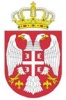 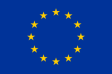 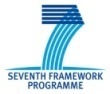 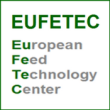 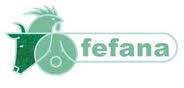 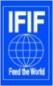 Novi Sad, 13. Juli 2011, Novi Sad
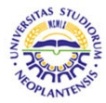 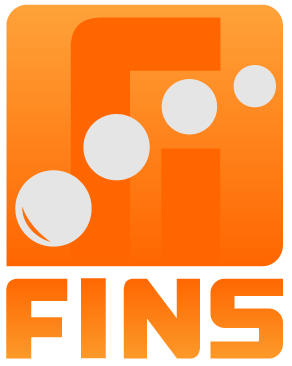 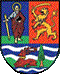 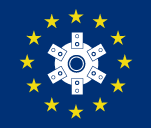 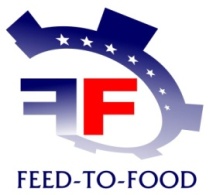 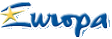 Hrana za životinje je kritična karika lanca hrane koja ima direktan uticaj na zdravlje i dobrobit životinja, a takođe i na bezbednost namirnica za ljude i javno zdravlje.

Nakon poznatih kriza EU je fundamentalno promenila propise za hranu za životinje
BSE
Dioxin
Melanin............

Direktiva 178/2002  i propisi koji polaze od nje su bazirani na principu da su u svim fazama proizvodnje, prerade i distribucije  privredni subjekti odgovorni da obezbede da hrana i hrana za životinje dostignu relevantne zahteve propisa u poslovima pod njihovom kontrolom (zdrava i bezbedna hrana)
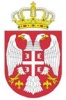 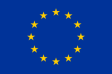 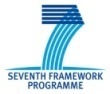 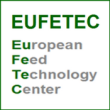 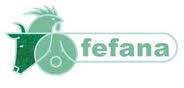 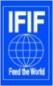 Novi Sad, 13. Juli 2011, Novi Sad
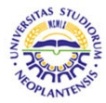 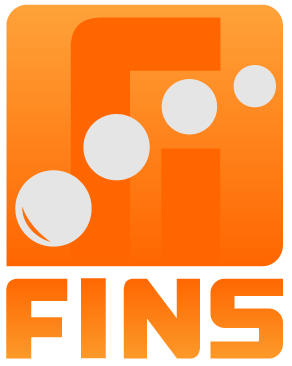 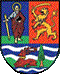 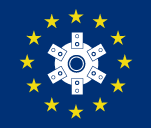 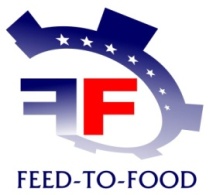 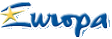 EU PROPISI (popis nije konačan)
Opšta zakonska uredba kojom se određuju opšta načela i uslovi zakona o hrani (br. 178/2002)
• Uredba o higijeni hrane za životinje (br. 183/2005)
• Uredba o prometu hranom za životinje (br. 767/2009)
• Uredba o službenim kontrolama u segmentu hrane za životinje (br. 882/2004)
• Direktiva o prometu hranivima (br. 96/25)
• Uredba o dodacima (br. 1831/2003)
• Direktiva o određenim proizvodima koji se upotrebljavaju u ishrani životinja (br. 82/471)
• Direktiva o dijetetskoj hrani za životinje (br. 93/74)
• Direktiva o ambalaži i ambalažnom otpadu (br. 94/62)
• Direktiva o nepoželjnim materijama u hrani za životinje (2002/32 zajedno sa Direktivom 2009/8)
• Odluka o popisu materija čije je korištenje zabranjeno (2004/217)
• Uredba kojom se utvrđuju pravila za sprečavanje širenja, kontrolu i iskorjenjivanje određenih transmisivnih spongiformnih encefalopatija (br. 999/2001)
• Uredba kojom se utvrđuju sanitarni propisi vezani uz životinjske nusproizvode koji nisu namenjeni ishrani ljudi (br. 1774/2002)
• Direktiva o ljekovitoj hrani za životinje (br. 90/167)
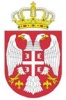 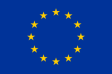 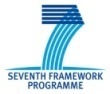 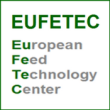 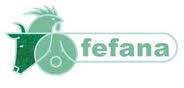 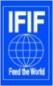 Novi Sad, 13. Juli 2011, Novi Sad
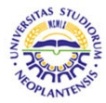 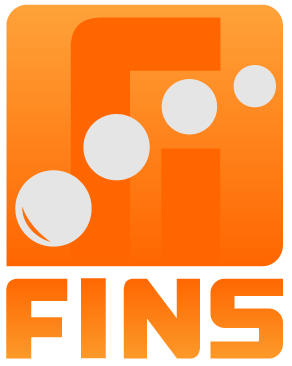 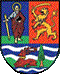 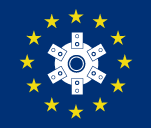 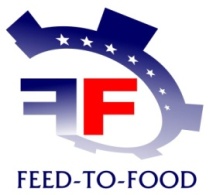 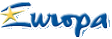 Osnovne EU Regulative
Feed hygiene 183/2005
Licenca za rad
Feed additive 1831/2003
Osnovna referenca
Placing on the market and use 767/2009
Tržište i upotreba
Food & Feed control 882/2004
Kontrola
Opšti zakon o hrani 178/2002
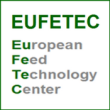 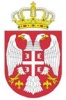 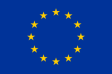 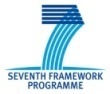 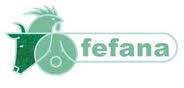 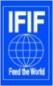 Novi Sad, 13. Juli 2011, Novi Sad
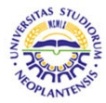 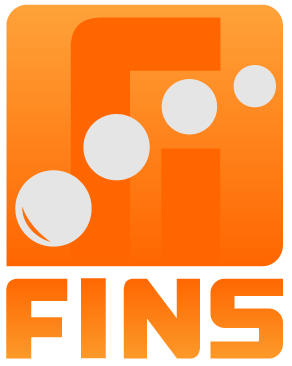 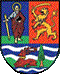 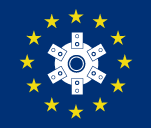 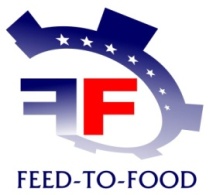 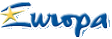 EU Regulativa (178/2002)
Zakon o hrani
Opšte obaveze

Potpuna sledljivost kroz lanac hrane - januar 2005 (član 18.)
Sledljivost hrane, hrane za životinje, životinja koje služe za proizvodnju hrane, i bilo koju supstancu koja je namenjena ili za koju se očekuje da će biti ugrađena u hranu ili hranu za životinje mora biti uspostavljena u svim fazama proizvodnje, prerade i distribucije

Subjekti u poslovanju hranom i hranom za životinje moraju biti u mogućnosti da identifikuju svako lice od koga se snabdevaju hranom, hranom za životinje, životinjama koje služe za proizvodnju hrane ili bilo kojom supstancom koja je namenjena ili za koju se očekuje da će biti ugrađena u hranu ili hranu za životinje.U tom cilju takvi subjekti moraju imati uspostavljene sisteme i procedure koji omogućavaju dostupnost tih podataka na zahtev nadležnih organa.

Subjekti u poslovanju hranom i hranom za životinje moraju imati uspostavljene sisteme i procedure kojima se mogu identifikovati drugi subjekti kojima su isporučili svoje proizvode. Ti podaci treba da budu dostupni na zahtev nadležnih organa.

 
Subjekti u poslovanju hranom i hranom za životinje su odgovorni za bezbednost njihovih proizvoda
Odnosi se na sve faze proizvodnje, prerade i distribucije 
Uspostavljena EFSA (European Food Safety Authority)
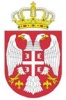 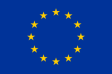 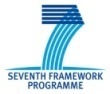 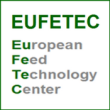 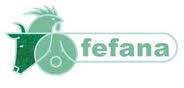 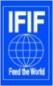 Novi Sad, 13. Juli 2011, Novi Sad
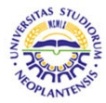 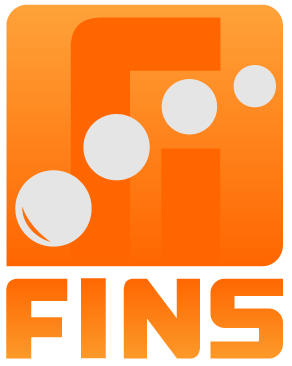 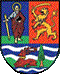 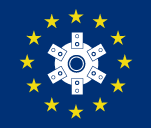 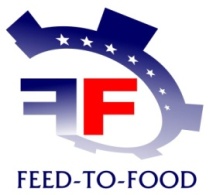 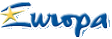 EU Regulativa 1831/2003
Reguliše proces autorizacije dodataka u EU
Ne može se staviti u proizvodnju, promet ili upotrebu dodatak dok se ne:
Autorizuje ( kategorija i funkcionalna grupa)
Postignu uslovi za upotrebu propisani autorizacijom
Postignu propisani uslovi za etiketiranje
Proces autorizacije:
Autorizacija se zahteva za novi aditiv ili novu upotrebu aditiva
Aplikant mora biti smešten u EU
Aditiv može biti autorizovan ako ispuljava određene funkcije, ako je bezbedan i ako ne obmanjuje potrošača/korisnika
Autorizacija uključuje:
Autorizovanu funkcionalnost ( kategoriju i funkcionalnu grupu)
Vrstu životinje /kategoriju
Nivo uključenja
Specifične zahteve za etiketiranje
Zahteve za monitoring
Specifikacije
Hrana/voda aplikacija itd.
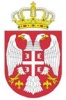 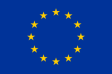 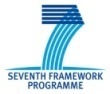 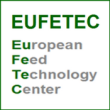 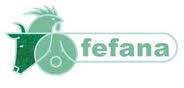 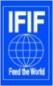 Novi Sad, 13. Juli 2011, Novi Sad
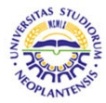 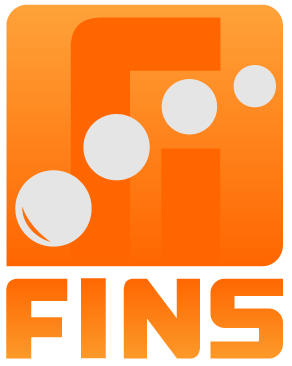 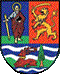 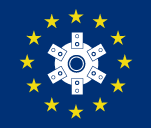 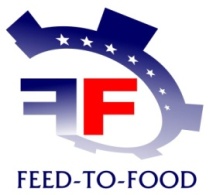 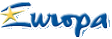 EU Regulativa (882/2004)
Kontrola hrane i hrane za životinje
Ova uredba je doneta da dopuni postojeće zakonodavstvo u pogledu zvanične kontrole hrane i hrane za životinje zahvaljujući usaglašenom pristupu EU za donošenje i primenu nacionalnih sistema kontrole.

Cilj ove Uredbe je da:

• spreči ili eliminiše rizike koji mogu nastati, bilo neposredno ili preko sredine, ljudi i životinja, ili smanje ove rizike na prihvatljiv nivo;

• garantuje fer odnose kada je reč o trgovini hranom i hranom za životinje i zaštiti interesa potrošača, uključujući i označavanje hrane i hrane za životinje i bilo koji drugi oblik informacija namenjenih potrošačima.

Ova Regulativa reorganizuje zvanične kontrole hrane i hrane za životinje, tako što integriše kontrolu u ​​svim fazama proizvodnje i u svim sektorima. 

Uredba definiše obaveze EU u pogledu organizacije ove kontrole, kao i pravila koja se moraju poštovati od strane nacionalnih organa nadležnih za sprovođenje službene kontrole, uključujući i prinudne mere usvojene u slučaju nepoštovanja EU zakona.
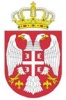 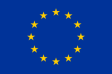 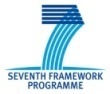 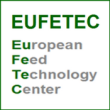 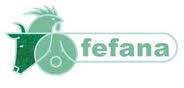 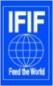 Novi Sad, 13. Juli 2011, Novi Sad
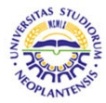 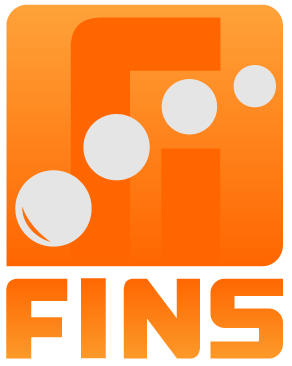 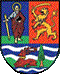 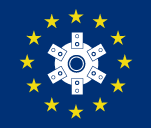 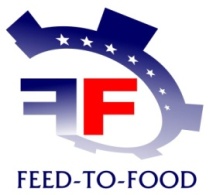 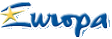 EU Regulativa 183/2005
Higijena hrane za životinje
Osnovni cilj - visok nivo zaštite potrošača, po sledećim principima:

Odgovornost snosi svaki subjekat u poslovanju hranom za životinje

Potreba da se osigura bezbednost kroz ceo lanac hrane

Opšta implementacija procedura baziranih na HACCP
Identifikovati svaku opasnost
Identifikovati kritične kontrolne tačke
Ustanoviti kritične granice 
Procedure monitoringa u kritičnim kontrolnim tačkama
Uspostaviti korektivne akcije
Dokumentacija
HACCP analiza identifikuje sve tačke u procesu proizvodnje  u kojima je kontrola posebno važna za bezbednost hrane za životinje

EC i zemlje članice su dužne da podstiče izradu Uputstava Zajednice za dobru praksu za sektor hrane za životinje i za primenu HACCP principa, ali je nekoliko asocijacija koristilo tu mogućnost u međuvremenu (FEFAC, FEFANA.....).

Da su vodiči dobre prakse cenjen instrument koji će pomoći
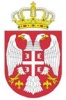 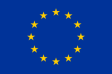 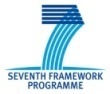 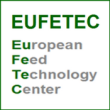 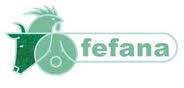 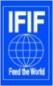 Novi Sad, 13. Juli 2011, Novi Sad
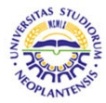 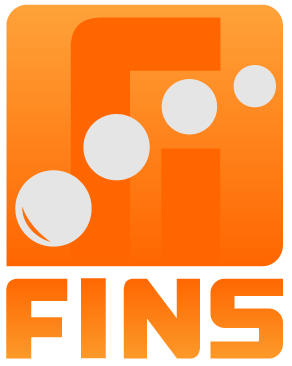 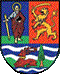 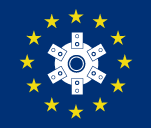 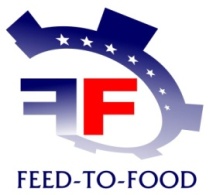 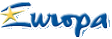 Hrana za životinje je u direktnoj vezi sa hranom za ljude
Bezbednost je prioritet svih nas
Neophodno je usaglasiti propise vezane za hranu za ljude i životinje
Procedure donošenja propisa su u toku ali nisu uvek dosledne
Da bi proces donošenja propisa bio zaista efektivan neophodna je:
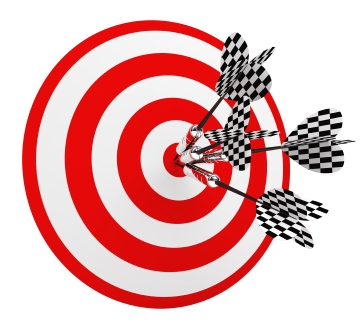 Saradnja 
 + 
Posvećenost zajedničkom cilju svih partnera u lancu hrane

 = bezbednost hrane = poverenje potrošača
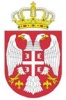 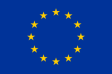 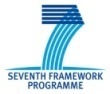 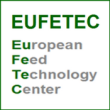 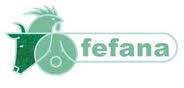 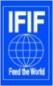 Novi Sad, 13. Juli 2011, Novi Sad
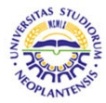 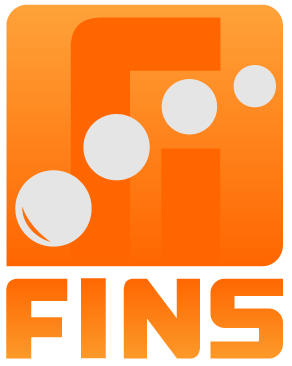 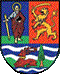 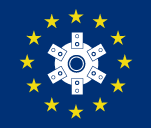 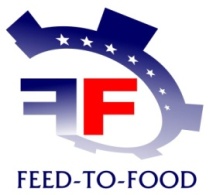 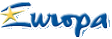 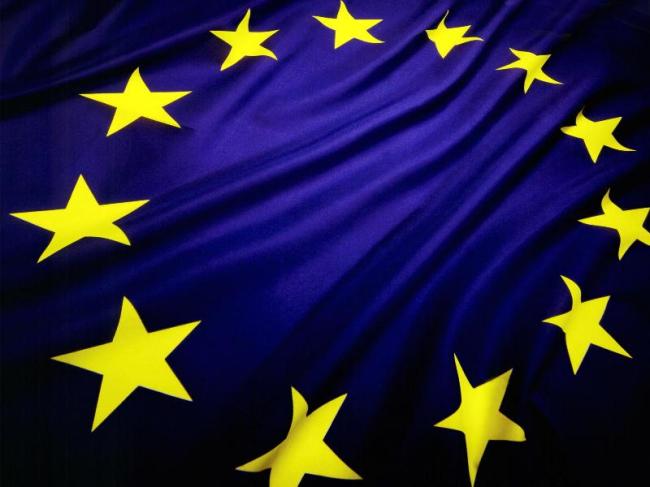 HVALA  NA  PAŽNJI
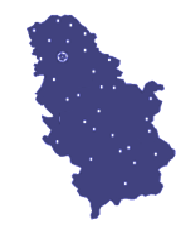 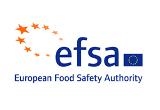 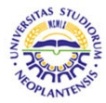 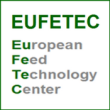 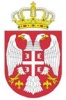 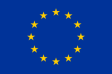 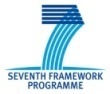 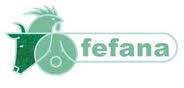 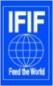 Novi Sad, 13. Juli 2011, Novi Sad
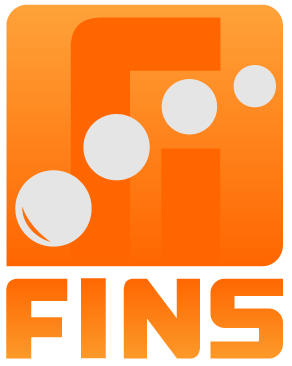 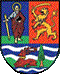 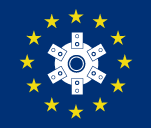